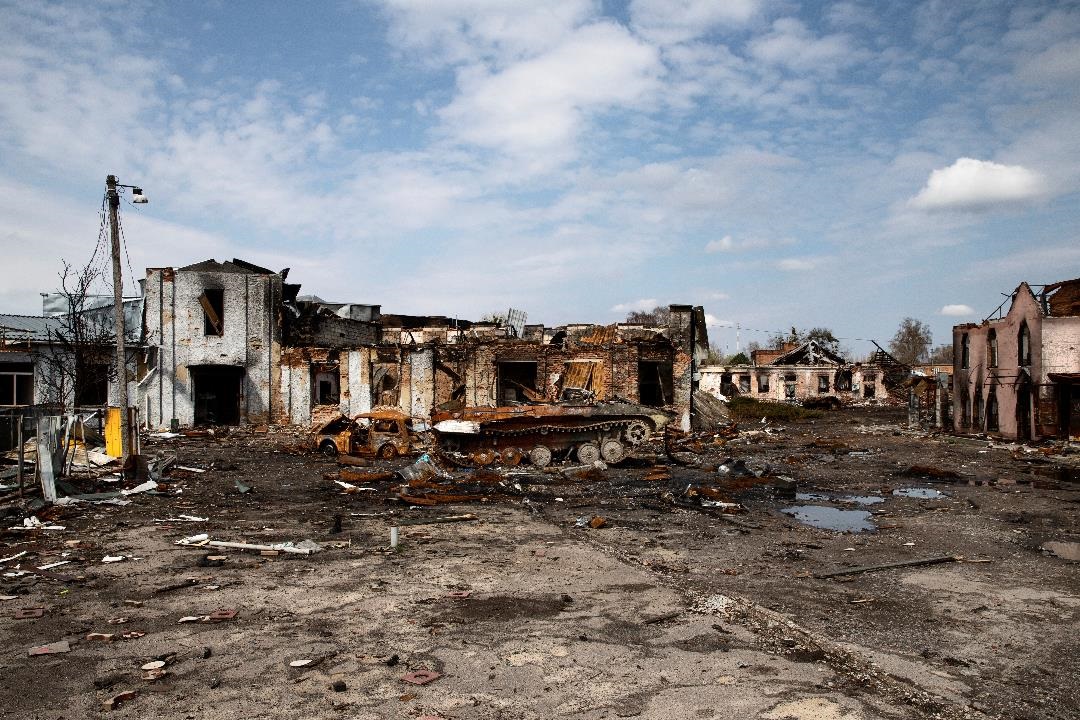 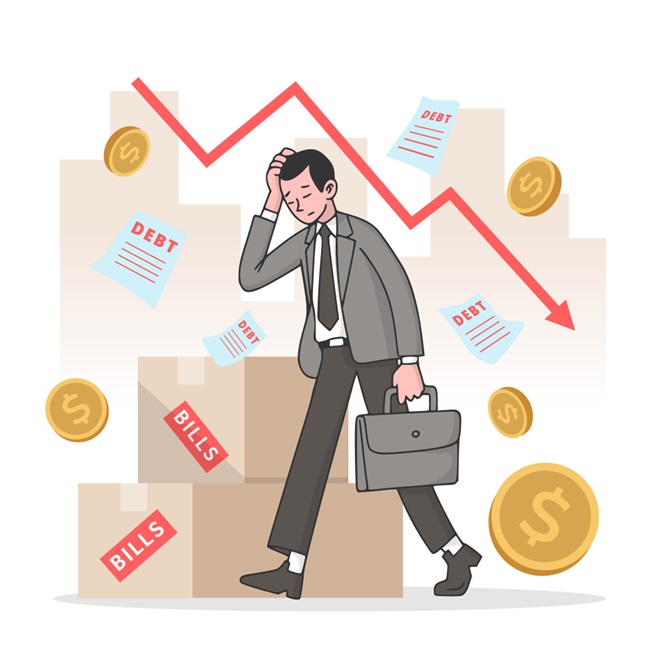 [Speaker Notes: Reading the news today can cause a lot of concern.

Stories about 
the Russian invasion of Ukraine, 
bank failures, market crashes, 
companies laying off or retrenching workers, 
All highlight the uncertainty we are facing every day.


Image by <a href="https://www.freepik.com/free-photo/demolished-building-russian-s-war-ukraine_32521612.htm#query=demolished-building-russian-s-war-ukraine&position=0&from_view=search&track=sph">Freepik</a>

Image by <a href="https://www.freepik.com/free-vector/hand-drawn-style-bankruptcy-concept_7611215.htm#query=bank%20failure&position=13&from_view=search&track=ais">Freepik</a>]
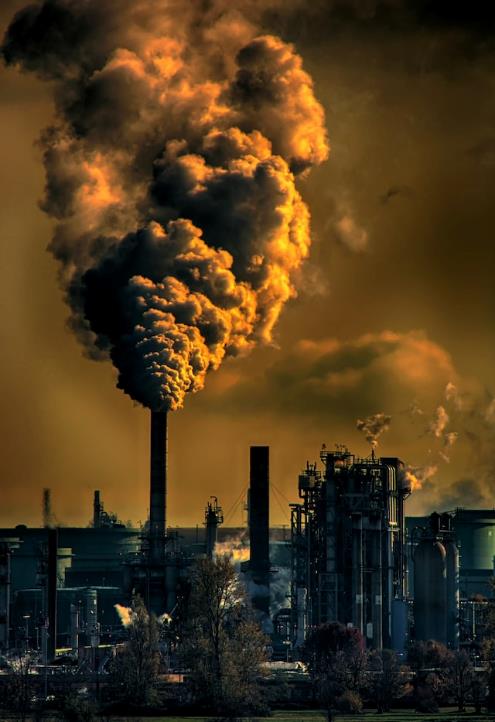 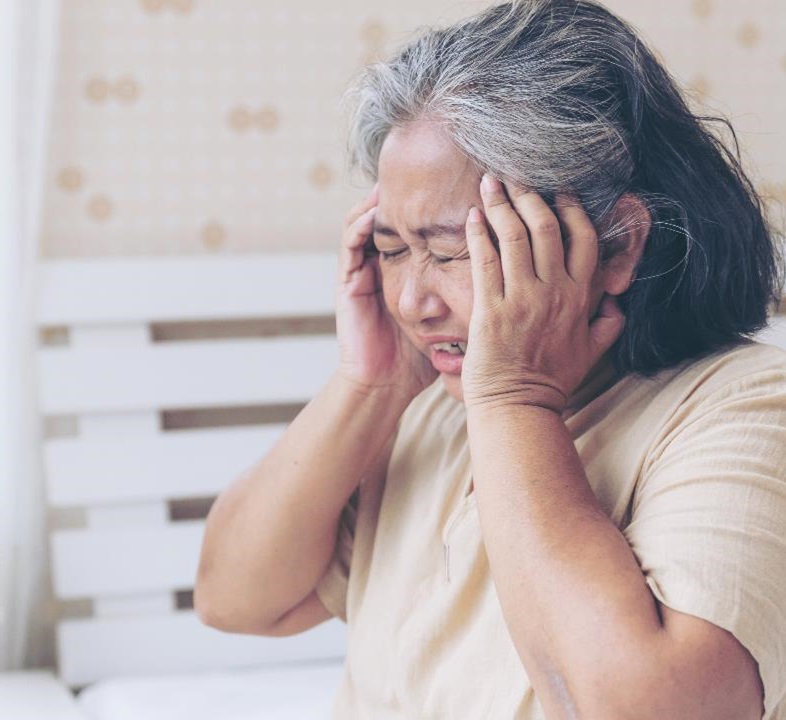 [Speaker Notes: Pile on top of that climate change, 
aging populations and retirement issues
   in almost every country around the world, 

It is no wonder people are anxious about the future.

Photo by <a href="https://unsplash.com/@chrisleboutillier?utm_source=unsplash&utm_medium=referral&utm_content=creditCopyText">Chris LeBoutillier</a> on <a href="https://unsplash.com/photos/c7RWVGL8lPA?utm_source=unsplash&utm_medium=referral&utm_content=creditCopyText">Unsplash</a>
 
<a href="https://www.freepik.com/free-photo/elderly-patients-bed-asian-senior-woman-patients-headache-hands-forehead-medical-healthcare-concept_7813378.htm#query=aging%20problem&position=0&from_view=search&track=ais">Image by jcomp</a> on Freepik]
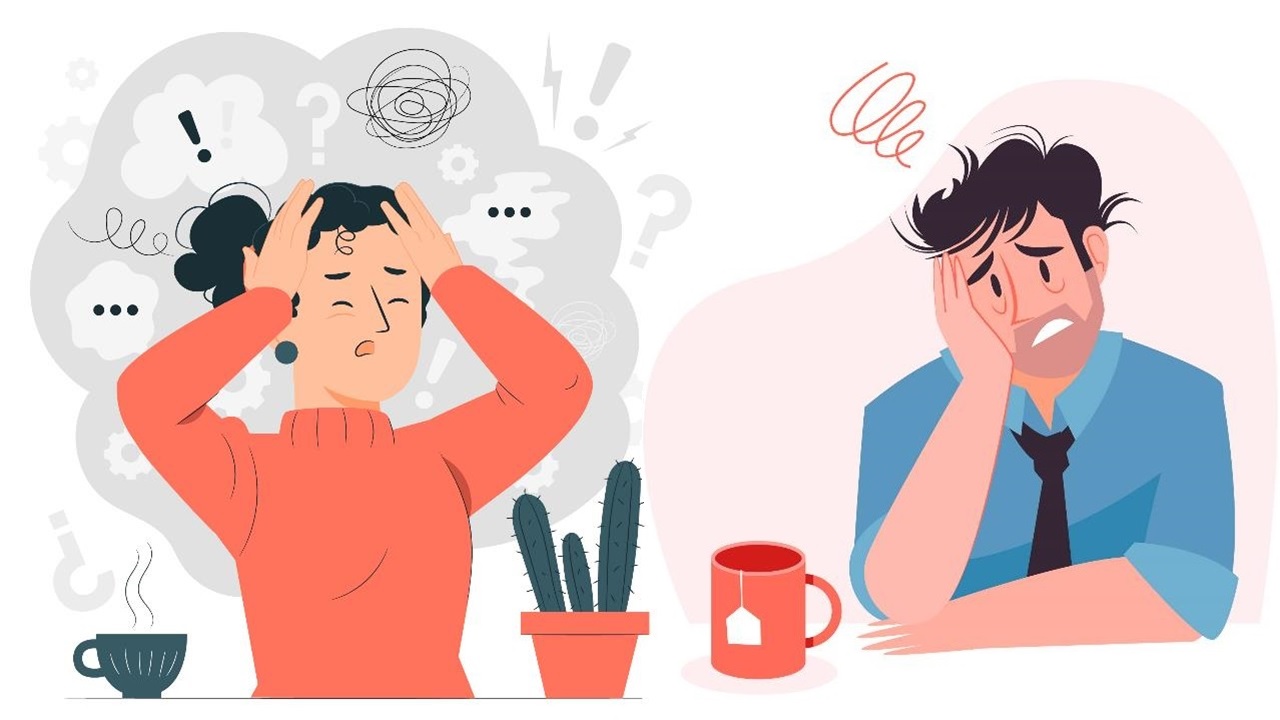 [Speaker Notes: In fact, people can be anxious and uncertain about many things. 

So the question becomes how do you go from uncertainty and anxiety to understanding and hope?

<a href="https://www.freepik.com/free-vector/anxiety-concept-illustration_21118463.htm#query=anxiety&position=1&from_view=search&track=sph">Image by storyset</a> on Freepik

Image by <a href="https://www.freepik.com/free-vector/hand-drawn-flat-design-overwhelmed-people-illustration_23669507.htm#query=anxious&position=6&from_view=search&track=sph">Freepik</a>]
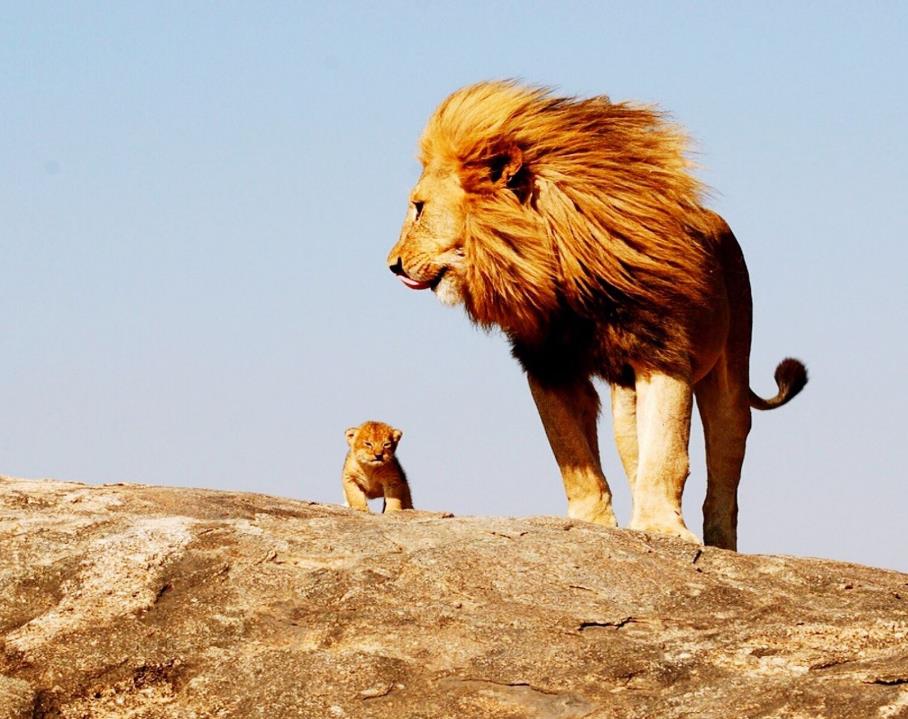 Daniel's Dream: Fantastic Beasts and What they Mean
Daniel Ch 7
[Speaker Notes: Today, we will be looking at Daniel chapter 7.
The title is Daniel’s dream: Fantastic Beasts and What they man. 
And in this chapter, Daniel has a dream
The dream has four very strange beasts
And one of the strange beasts then exhibits some bizarre behavior.

We will also see that Daniel himself is anxious.  
He is alarmed at what he saw in his dream.
He is uncertain about the future.

But Daniel is our hero.  Why Daniel is troubled?
And how does that help us when we are facing certainty and experiencing anxiety]
God has a Man – God has a Plan
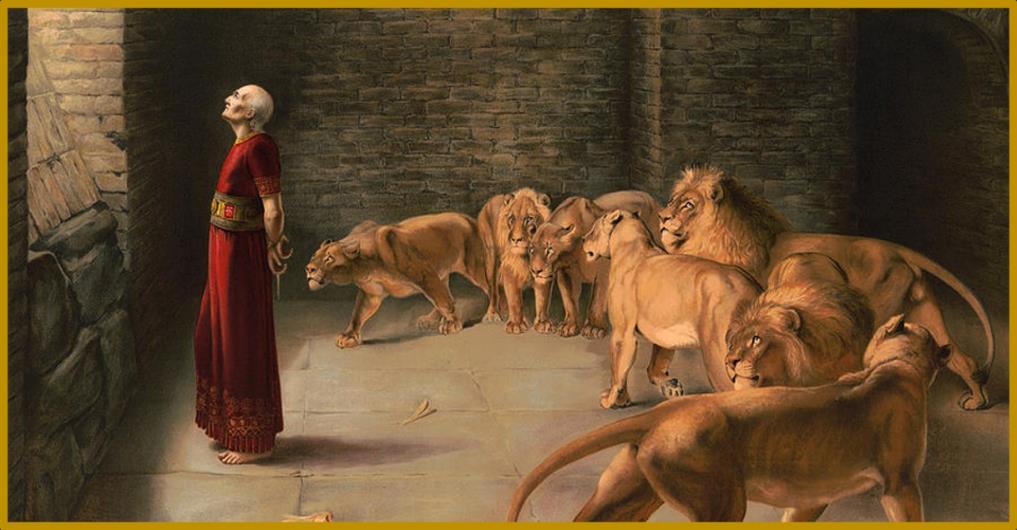 Trusting in the Providence of God in the book of Daniel
[Speaker Notes: In order to answer that question, we must look at the entire book of Daniel. 

That is what we have been doing in our series called God has a Man – God has a plan,

Trusting in the Providence of God in the book of Daniel

This entire book is about trusting in God’s sovereignty]
–
God has a Man – God has a Plan
–
–
Daniel 7-12
Daniel 1-6
Daniel’s Life
Historical Narrative
Daniel’s Dreams
Apocalyptic
Trusting in the Providence of God in the book of Daniel
[Speaker Notes: Today we are at a turning point in the book of Daniel.

The first six chapters are about various events from Daniel’s life. 
They are in the form of a narrative, where the author weaves together historical events that tell a story to show us that God is in control.

But there is a shift starting in Daniel chapter 7, which we are looking at today.
Chapters 7 through 12 are about Daniel’s dreams. They are in the form of apocalyptic writing. 
Instead of a narrative of historical events, these chapters use vivid and complex symbolism and imagery to show us God’s sovereignty.

Of course, it is all tied together. Understanding the imagery of chapter 7 requires us to look back at the stories in chapters one thru six.]
God has a Man – God has a Plan
Nebuchad-
~556 BC
Belshazzar
becomes king
Nezzar dies
Jerusalem
besieged
Babylon
605 BC
539 BC
561 BC
Falls
Trusting in the Providence of God 
in the book of Daniel
1:1  Nebuchadnezzar king of Babylon came to Jerusalem and besieged it
[Speaker Notes: We know when the stories of chapters one thru six took place. We can show them on a timeline as they relate to historical events.

Historical events such as 605 BC . . .]
God has a Man – God has a Plan
Nebuchad-
~556 BC
Belshazzar
becomes king
Nezzar dies
Jerusalem
besieged
Babylon
605 BC
539 BC
561 BC
Falls
Trusting in the Providence of God 
in the book of Daniel
Ch 1:  Won’t Compromise, abstain from King’s food and drink
God has a Man – God has a Plan
Nebuchad-
~556 BC
Belshazzar
becomes king
Nezzar dies
Jerusalem
besieged
Babylon
605 BC
539 BC
561 BC
Falls
2:1 In the second year of the reign of Nebuchadnezzar
Trusting in the Providence of God 
in the book of Daniel
Ch 1:  Won’t Compromise, abstain from King’s food and drink
God has a Man – God has a Plan
Nebuchad-
~556 BC
Belshazzar
becomes king
Nezzar dies
Jerusalem
besieged
Babylon
605 BC
539 BC
561 BC
Falls
Ch 2: Nebuchadnezzar’s Dream about future kingdoms
Trusting in the Providence of God 
in the book of Daniel
Ch 1:  Won’t Compromise, abstain from King’s food and drink
God has a Man – God has a Plan
Nebuchad-
~556 BC
Belshazzar
becomes king
Nezzar dies
Jerusalem
besieged
Babylon
605 BC
539 BC
561 BC
Falls
3:1 made an 
image of gold
Ch 2: Nebuchadnezzar’s Dream about future kingdoms
Trusting in the Providence of God 
in the book of Daniel
Ch 1:  Won’t Compromise, abstain from King’s food and drink
God has a Man – God has a Plan
Nebuchad-
~556 BC
Belshazzar
becomes king
Nezzar dies
Jerusalem
besieged
Babylon
605 BC
539 BC
561 BC
Falls
Ch 3: Rescued from fiery Furnace
Friends Exalted
Ch 2: Nebuchadnezzar’s Dream about future kingdoms
Trusting in the Providence of God 
in the book of Daniel
Ch 1:  Won’t Compromise, abstain from King’s food and drink
Ch 4:5 “I (Nebuchadnezzar) saw a dream that made me afraid”
Nebuchad-
~556 BC
Belshazzar
becomes king
Nezzar dies
Jerusalem
besieged
Babylon
605 BC
539 BC
561 BC
Falls
Ch 3: Rescued from fiery Furnace
Friends Exalted
Ch 2: Nebuchadnezzar’s Dream about future kingdoms
Trusting in the Providence of God 
in the book of Daniel
Ch 1:  Won’t Compromise, abstain from King’s food and drink
Ch 4: King Nebuchadnezzar praises God and is restored
Nebuchad-
~556 BC
Belshazzar
becomes king
Nezzar dies
Jerusalem
besieged
Babylon
605 BC
539 BC
561 BC
Falls
Ch 3: Rescued from fiery Furnace
Friends Exalted
Ch 2: Nebuchadnezzar’s Dream about future kingdoms
Trusting in the Providence of God 
in the book of Daniel
Ch 1:  Won’t Compromise, abstain from King’s food and drink
Ch 4: King Nebuchadnezzar praises God and is restored
Nebuchad-
~556 BC
Belshazzar
becomes king
Nezzar dies
Jerusalem
besieged
Babylon
605 BC
539 BC
561 BC
Falls
Ch 3: Rescued from fiery Furnace
Friends Exalted
7:1 In the first year of Belshazzar king of Babylon
Ch 2: Nebuchadnezzar’s Dream about future kingdoms
Trusting in the Providence of God 
in the book of Daniel
Ch 1:  Won’t Compromise, abstain from King’s food and drink
Ch 4: King Nebuchadnezzar praises God and is restored
Nebuchad-
~556 BC
Belshazzar
becomes king
Nezzar dies
Jerusalem
besieged
Babylon
605 BC
539 BC
561 BC
Falls
Ch 3: Rescued from fiery Furnace
Friends Exalted
Ch 7: Daniel’s dream                        about future Kingdoms
Ch 2: Nebuchadnezzar’s Dream about future kingdoms
Trusting in the Providence of God 
in the book of Daniel
Ch 1:  Won’t Compromise, abstain from King’s food and drink
Ch 4: King Nebuchadnezzar praises God and is restored
Nebuchad-
~556 BC
Belshazzar
becomes king
Nezzar dies
Jerusalem
besieged
Babylon
605 BC
539 BC
561 BC
Falls
Ch 3: Rescued from fiery Furnace
Friends Exalted
5:30  Belshazzar the Chaldean king was killed
7:1 In the first year of Belshazzar king of Babylon
Ch 2: Nebuchadnezzar’s Dream about future kingdoms
Trusting in the Providence of God 
in the book of Daniel
Ch 1:  Won’t Compromise, abstain from King’s food and drink
Ch 4: King Nebuchadnezzar praises God and is restored
Nebuchad-
~556 BC
Belshazzar
becomes king
Nezzar dies
Jerusalem
besieged
Babylon
605 BC
539 BC
561 BC
Falls
Ch 3: Rescued from fiery Furnace
Friends Exalted
Ch 5:  King Belshazzar                  mocks God and loses his kingdom
7:1 In the first year of Belshazzar king of Babylon
Ch 2: Nebuchadnezzar’s Dream about future kingdoms
Trusting in the Providence of God 
in the book of Daniel
Ch 1:  Won’t Compromise, abstain from King’s food and drink
Ch 4: King Nebuchadnezzar praises God and is restored
Nebuchad-
~556 BC
Belshazzar
becomes king
Nezzar dies
Jerusalem
besieged
Babylon
605 BC
539 BC
561 BC
Falls
6:1 It pleased Darius to set over the kingdom 120 satraps
Ch 3: Rescued from fiery Furnace
Friends Exalted
Ch 5:  King Belshazzar                  mocks God and loses his kingdom
7:1 In the first year of Belshazzar king of Babylon
Ch 2: Nebuchadnezzar’s Dream about future kingdoms
Trusting in the Providence of God 
in the book of Daniel
Ch 1:  Won’t Compromise, abstain from King’s food and drink
Ch 4: King Nebuchadnezzar praises God and is restored
Nebuchad-
~556 BC
Belshazzar
becomes king
Nezzar dies
Jerusalem
besieged
Babylon
605 BC
539 BC
561 BC
Falls
Ch 6: Rescued from Lions Den
Daniel Exalted
Ch 3: Rescued from fiery Furnace
Friends Exalted
Ch 5:  King Belshazzar                  mocks God and loses his kingdom
7:1 In the first year of Belshazzar king of Babylon
Ch 2: Nebuchadnezzar’s Dream about future kingdoms
Trusting in the Providence of God 
in the book of Daniel
Ch 1:  Won’t Compromise, abstain from King’s food and drink
Ch 4: King Nebuchadnezzar praises God and is restored
Nebuchad-
~556 BC
Belshazzar
becomes king
Nezzar dies
Jerusalem
besieged
Babylon
605 BC
539 BC
561 BC
Falls
Ch 6: Rescued from Lions Den
Daniel Exalted
Ch 3: Rescued from fiery Furnace
Friends Exalted
Ch 5:  King Belshazzar                  mocks God and loses his kingdom
7:1 In the first year of Belshazzar king of Babylon
Ch 2: Nebuchadnezzar’s Dream about future kingdoms
Trusting in the Providence of God 
in the book of Daniel
Ch 1:  Won’t Compromise, abstain from King’s food and drink
Ch 4: King Nebuchadnezzar praises God and is restored
Nebuchad-
~556 BC
Belshazzar
becomes king
Nezzar dies
Jerusalem
besieged
Babylon
605 BC
539 BC
561 BC
Falls
Ch 6: Rescued from Lions Den
Daniel Exalted
Ch 3: Rescued from fiery Furnace
Friends Exalted
Ch 5:  King Belshazzar                  mocks God and loses is kingdom
7:1 In the first year of Belshazzar king of Babylon
Ch 2: Nebuchadnezzar’s Dream about future kingdoms
Trusting in the Providence of God 
in the book of Daniel
Ch 1:  Won’t Compromise, abstain from King’s food and drink
Ch 4: King Nebuchadnezzar praises God and is restored
Nebuchad-
~556 BC
Belshazzar
becomes king
Nezzar dies
Jerusalem
besieged
Babylon
605 BC
539 BC
561 BC
Falls
Ch 6: Rescued from Lions Den
Daniel Exalted
Ch 3: Rescued from fiery Furnace
Friends Exalted
Ch 5:  King Belshazzar                  mocks God and loses is kingdom
Ch 7: Daniel’s dream                        about future Kingdoms
Ch 2: Nebuchadnezzar’s Dream about future kingdoms
Trusting in the Providence of God 
in the book of Daniel
Ch 1:  Won’t Compromise, abstain from King’s food and drink
[Speaker Notes: In ch 2, King N. had a dream about future kingdoms. 
In ch 7, Daniel also has a dream about future kingdoms.
There are other similarities you will notices as we read chapter 7
But there are also differences.
Nebuchadnezzar was initially anxious and troubled, but after hearing Daniel’s explanation, he felt so sure of himself that he built a giant golden statue.  Nebuchadnezzar goes from uncertainty and anxiety to prideful ignorance instead of understanding and hope.

Daniel also has a dream. Daniel already understands the sovereignty of God and the hope of the restoration of God’s people. But Daniel is now anxious. Let's examine why.]
Ch 7:1-14 Daniel’s Dream
				1-7:		4 Beasts
				8, 11-12:	The Little Horn
				9-10:		Ancient of Days
				13-14:		Son of Man
www.freebibleimages.org
[Speaker Notes: Contributed by https://freebibleimages.org/illustrations/daniel-four-beasts/]
Dan 7:1-7
www.freebibleimages.org
[Speaker Notes: Contributed by https://freebibleimages.org/illustrations/daniel-four-beasts/]
Ch 7: Daniel’s dream                        about future Kingdoms
Ch 2: Nebuchadnezzar’s Dream about future kingdoms
Ch 7: Daniel’s dream                        about future Kingdoms
Ch 7: Daniel’s dream                        about future Kingdoms
Ch 2: Nebuchadnezzar’s Dream about future kingdoms
Babylonian Empire
Part 1: Rome
Part 2: Future
Greece 
(Alexander the Great)
Medo-Persian Empire
Ch 7: Daniel’s dream                        about future Kingdoms
Ch 2: Nebuchadnezzar’s Dream about future kingdoms
Ch 7:1-14 Daniel’s Dream
				1-7:		4 Beasts
				8, 11-12:	The Little Horn
				9-10:		Ancient of Days
				13-14:		Son of Man
www.freebibleimages.org
[Speaker Notes: Contributed by https://freebibleimages.org/illustrations/daniel-four-beasts/]
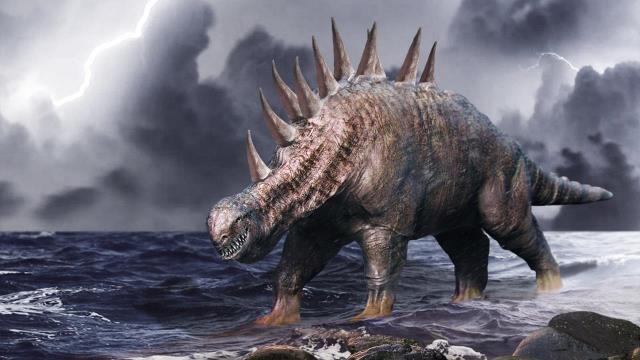 Dan 7:
 8 I considered the horns, and behold, there came up among them another horn, a little one, before which three of the first horns were plucked up by the roots. And behold, in this horn were eyes like the eyes of a man, and a mouth speaking great things.
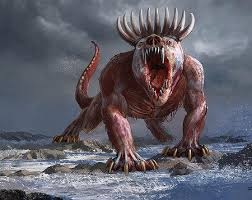 great / boastful / arrogant
Dan 2:
No mention of “little horn” equivalent
Ch 7:1-14 Daniel’s Dream
				1-7:		4 Beasts
				8, 11-12:	The Little Horn
				9-10:		Ancient of Days
				13-14:		Son of Man
www.freebibleimages.org
[Speaker Notes: Contributed by https://freebibleimages.org/illustrations/daniel-four-beasts/]
Dan 7 9 “As I looked, thrones were placed,
    and the Ancient of Days took his seat;
his clothing was white as snow,
    and the hair of his head like pure wool; 
his throne was fiery flames; 
its wheels were burning fire.
Dan 7:9-10 
Ancient of Days
www.freebibleimages.org
Rev 4 2 At once I was in the Spirit, and behold, a throne stood in heaven, with one seated on the throne.
. . . 4 Around the throne were twenty-four thrones, and seated on the thrones were twenty-four elders, clothed in white garments, with golden crowns on their heads
Dan 7:9-10 
Ancient of Days
www.freebibleimages.org
[Speaker Notes: <a href="https://www.freepik.com/free-vector/bright-colorful-royal-armchairs-thrones-flat-pictures-collection_13682982.htm#query=throne%20top%20view&position=25&from_view=search&track=ais">Image by pch.vector</a> on Freepik]
Dan 7 
10 A stream of fire issued and came out from before him;
a thousand thousands served him,
    and ten thousand times ten thousand stood before him;
the court sat in judgment,
    and the books were opened.
Dan 7:9-10 
Ancient of Days
www.freebibleimages.org
Isa 66 	15 For behold, the Lord will come in fire,
		       and his chariots like the whirlwind,
		to render his anger in fury,
		      and his rebuke with flames of fire.
		16 For by fire will the Lord enter into judgment,
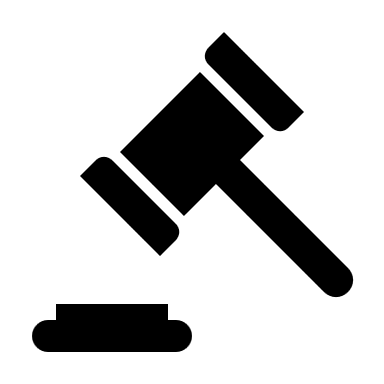 Dan 7:9-10 
Ancient of Days
www.freebibleimages.org
Ch 7:1-14 Daniel’s Dream
				1-7:		4 Beasts
				8, 11-12:	The Little Horn
				9-10:		Ancient of Days
				13-14:		Son of Man
www.freebibleimages.org
[Speaker Notes: Contributed by https://freebibleimages.org/illustrations/daniel-four-beasts/]
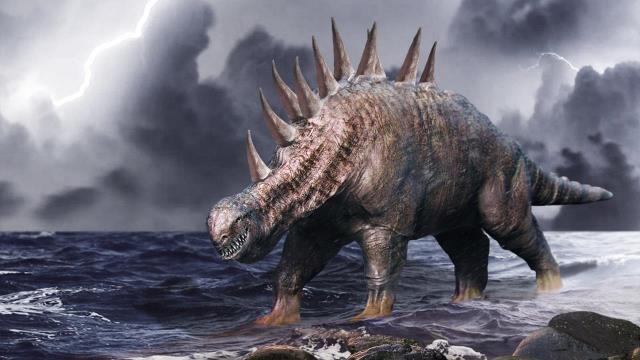 Dan 7:
11 “I looked then because of the sound of the great words that the horn was speaking. And as I looked, the beast was killed, and its body destroyed and given over to be burned with fire. 12 As for the rest of the beasts, their dominion was taken away, but their lives were prolonged for a season and a time.
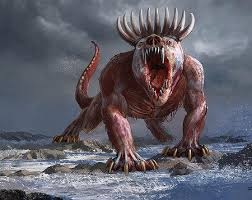 Ch 7:1-14 Daniel’s Dream
				1-7:		4 Beasts
				8, 11-12:	The Little Horn
				9-10:		Ancient of Days
				13-14:		Son of Man
www.freebibleimages.org
[Speaker Notes: Contributed by https://freebibleimages.org/illustrations/daniel-four-beasts/]
Dan 7:13-14 One Like the Son of Man
13 “I saw in the night visions,
and behold, with the clouds of heaven    there came one like a son of man,and he came to the Ancient of Days    and was presented before him.
[Speaker Notes: Photo by https://unsplash.com/photos/PEm_sLmJT-w]
Dan 7:13-14 One Like the Son of Man
Gen 3:15  I will put enmity . . . between your offspring and her offspring;he shall bruise your head and you shall bruise his heel.”
Gen 12:3 I will bless those who bless you, and him who dishonors you I will curse, and in you all the families of the earth shall be blessed.
2 Sam 7:12-13  I will raise up your offspring after you, who shall come from your body, and I will establish his kingdom. He shall build a house for my name, and I will establish the throne of his kingdom forever
Psalm 104:3 	He lays the beams of his chambers on the waters;
			he makes the clouds his chariot;
			    he rides on the wings of the wind;
[Speaker Notes: Photo by https://unsplash.com/photos/PEm_sLmJT-w]
Dan 7:13-14 One Like the Son of Man
14 And to him was given dominion    and glory and a kingdom,that all peoples, nations, and languages    should serve him;his dominion is an everlasting dominion,    which shall not pass away,and his kingdom one    that shall not be destroyed.
[Speaker Notes: Photo by https://unsplash.com/photos/PEm_sLmJT-w]
Dan 7:13-14 One Like the Son of Man
Matt 24:30 Then will appear in heaven the sign of the Son of Man, and then all the tribes of the earth will mourn, and they will see the Son of Man coming on the clouds of heaven with power and great glory.
Rev 1:7 Behold, he is coming with the clouds, and every eye will see him, even those who pierced him, and all tribes of the earth will wail on account of him. Even so. Amen.
[Speaker Notes: Photo by https://unsplash.com/photos/PEm_sLmJT-w]
Ch 7: Daniel’s dream                        about future Kingdoms
Ch 2: Nebuchadnezzar’s Dream about future kingdoms
Daniel’s Dream
	4 Beasts
	The Little Horn
	Ancient of Days
	Son of Man
Human kingdoms, characterized by death and destruction, come and go. But above all the chaos, God will set up an everlasting Kingdom through the Messiah.
www.freebibleimages.org
[Speaker Notes: Contributed by https://freebibleimages.org/illustrations/daniel-four-beasts/]
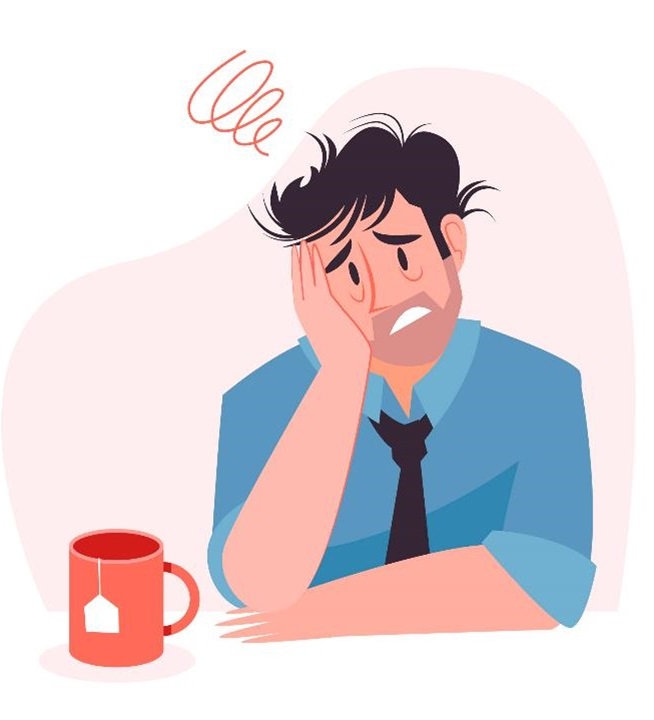 Daniel’s Anxiety
15 “As for me, Daniel, my spirit within me was anxious, and the visions of my head alarmed me.
[Speaker Notes: Image by <a href="https://www.freepik.com/free-vector/hand-drawn-flat-design-overwhelmed-people-illustration_23669507.htm#query=anxious&position=6&from_view=search&track=sph">Freepik</a>]
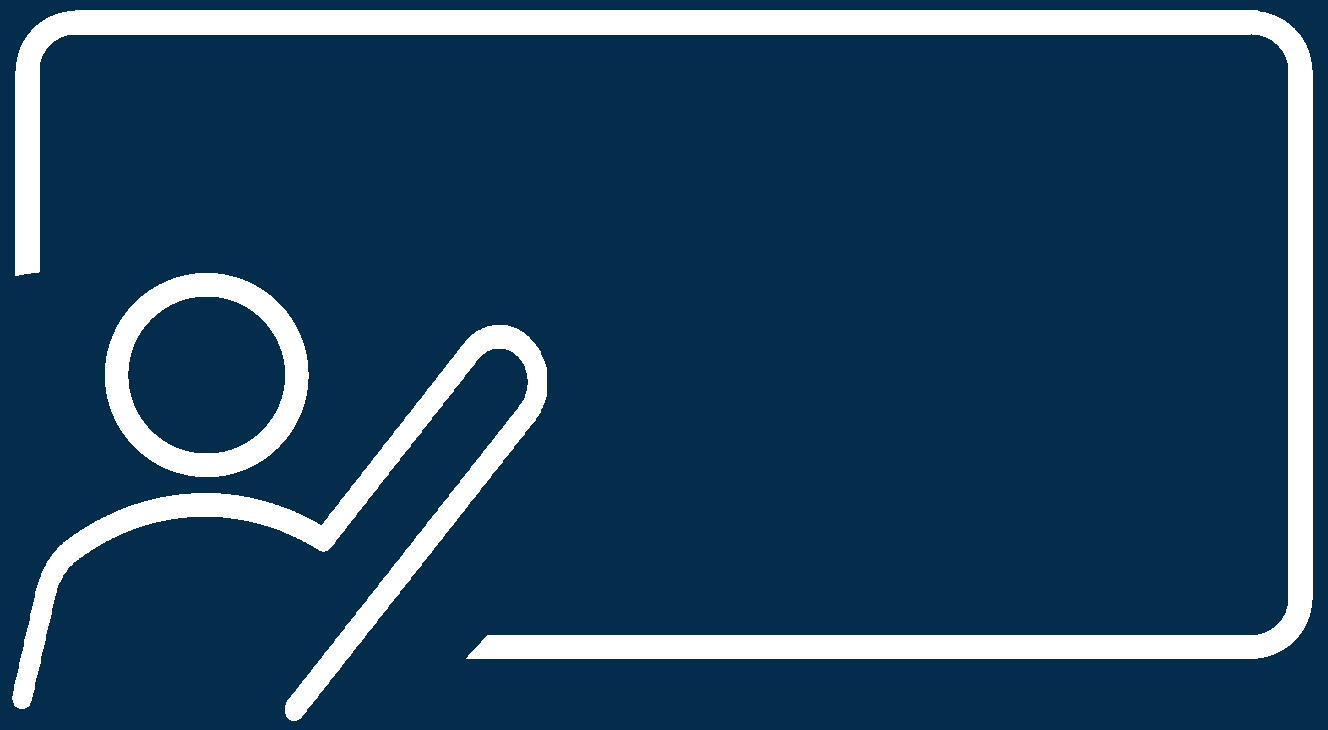 16 I approached one of those who stood there and asked him the truth concerning all this. So he told me and made known to me the interpretation of the things.
17 ‘These four great beasts are four kings who shall arise out of the earth. 
18 But the saints of the Most High shall receive the kingdom and possess the kingdom forever, forever and ever.’
Dan 7:16-18 A Simple Explanation
Daniel’s Dream

4 Beasts
The Little Horn
Ancient of Days
Son of Man
Explanation

17 ‘These four great beasts are four kings who shall arise out of the earth. 

18 But the saints of the Most High shall receive the kingdom and possess the kingdom forever, forever and ever.’
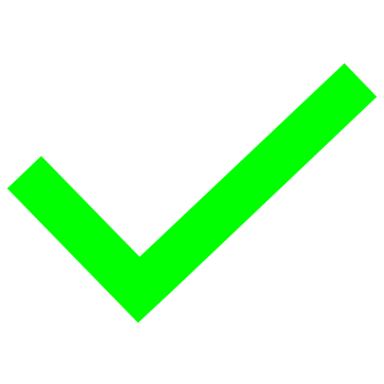 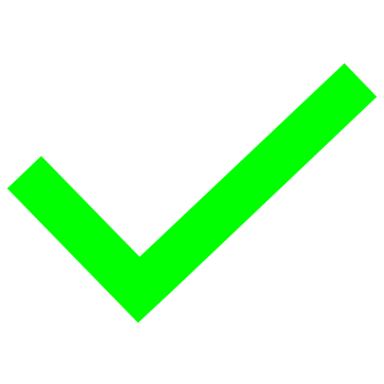 ?
?
Dan 7:16-18 A Simple Explanation
[Speaker Notes: Contributed by https://freebibleimages.org/illustrations/daniel-four-beasts/]
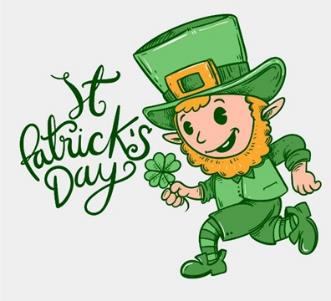 Saints of the Most High


Covenantal Jews?
A holy person known for “heroic sanctity”                           and recognized by the church?
All NT Christians
Hosea 6:6 For I desire steadfast love and not sacrifice, the knowledge of God rather than burnt offerings.
 (Matthew 9:9-12, 12:1-8)
[Speaker Notes: Image by <a href="https://www.freepik.com/free-vector/vintage-st-patricks-day-badge-collection_6516571.htm#query=saints&position=1&from_view=search&track=sph">Freepik</a>]
19 “Then I desired to know the truth about the fourth beast, which was different from all the rest, exceedingly terrifying, with its teeth of iron and claws of bronze, and which devoured and broke in pieces and stamped what was left with its feet, 20 and about the ten horns that were on its head, and the other horn that came up and before which three of them fell, the horn that had eyes and a mouth that spoke great things, and that seemed greater than its companions.
Dan 7:19-22
www.freebibleimages.org
[Speaker Notes: Contributed by https://freebibleimages.org/illustrations/daniel-four-beasts/]
21 As I looked, this horn made war with the saints and prevailed over them, 22 until the Ancient of Days came, and judgment was given for the saints of the Most High, and the time came when the saints possessed the kingdom.
Dan 7:19-22
www.freebibleimages.org
[Speaker Notes: Contributed by https://freebibleimages.org/illustrations/daniel-four-beasts/]
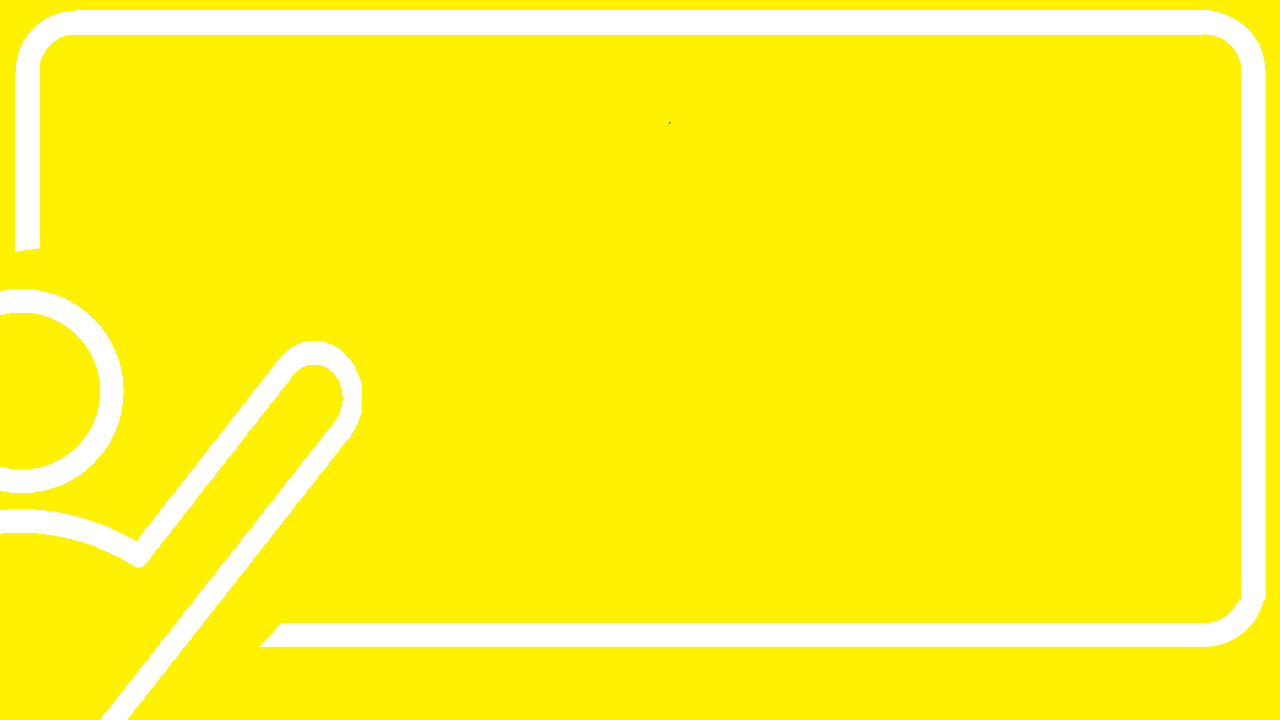 23 “Thus he said: ‘As for the fourth beast,
there shall be a fourth kingdom on earth,    which shall be different from all the kingdoms,and it shall devour the whole earth,    and trample it down, and break it to pieces.
24 As for the ten horns,out of this kingdom ten kings shall arise,    and another shall arise after them;he shall be different from the former ones,    and shall put down three kings.
Dan 7:23-27 A Detailed Explanation
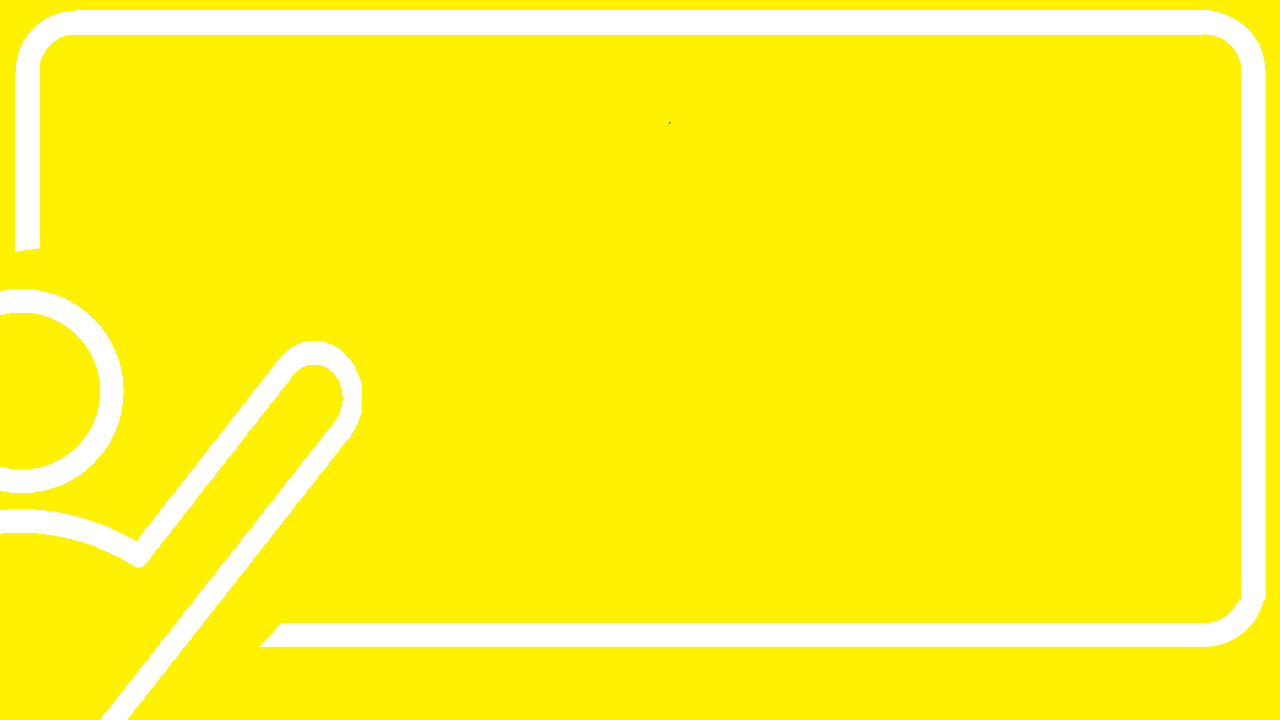 25 He shall speak words against the Most High,    and shall wear out the saints of the Most High,    and shall think to change the times and the law;and they shall be given into his hand    for a time, times, and half a time.
Dan 7:23-27 A Detailed Explanation
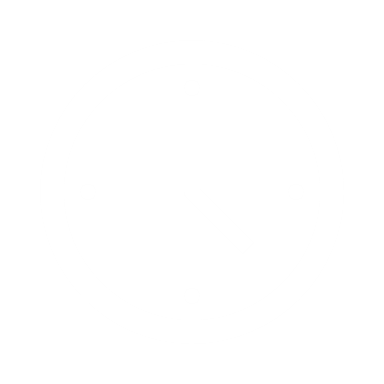 Apocalyptic Time Telling
for a time, times, and half a time	3.5 years		Dan 7:25,12:7
42 months						3.5 years		Rev 11:2
    Rev 11:2 and they will trample the holy city for forty-two months.
1290 days						43 months		Dan 11:11
70 weeks						490 years		Dan 9
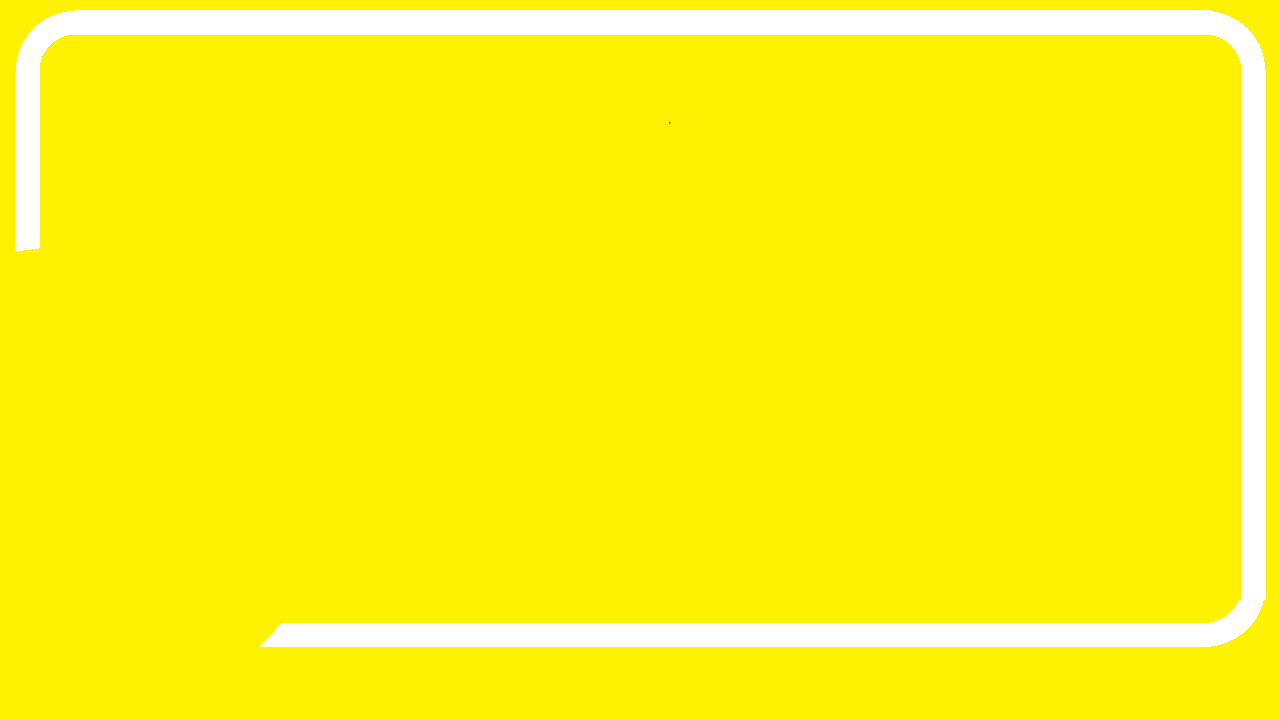 26 But the court shall sit in judgment,    and his dominion shall be taken away,    to be consumed and destroyed to the end.27 And the kingdom and the dominion    and the greatness of the kingdoms under the whole heaven    shall be given to the people of the saints of the Most High;his kingdom shall be an everlasting kingdom,    and all dominions shall serve and obey him.’
Dan 7:23-27 A Detailed Explanation
Anxiety to Alarm
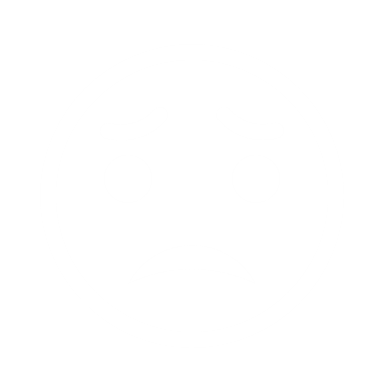 28 “Here is the end of the matter. 
As for me, Daniel, 
my thoughts greatly alarmed me, 
and my color changed, 
but I kept the matter in my heart.”
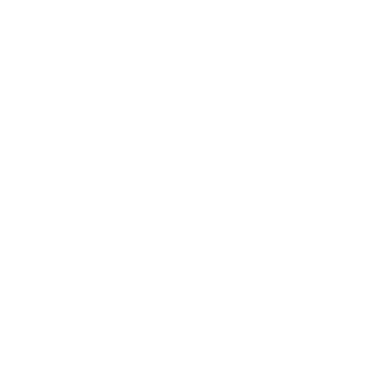 Dan 7:28 A Detailed Explanation
A statue of precious metals =>  
 Impressive and Great
Images of beastly animals =>
Vicious and Destructive
God is still in control
All earthly kingdoms destroyed and replaced by God’s everlasting Kingdom
Saints will suffer a period of intense persecution
Court will sit, Christ will reign, and Saints will rule with him
Ch 2: Nebuchadnezzar’s Dream about future kingdoms
Ch 7: Daniel’s dream                        about future Kingdoms
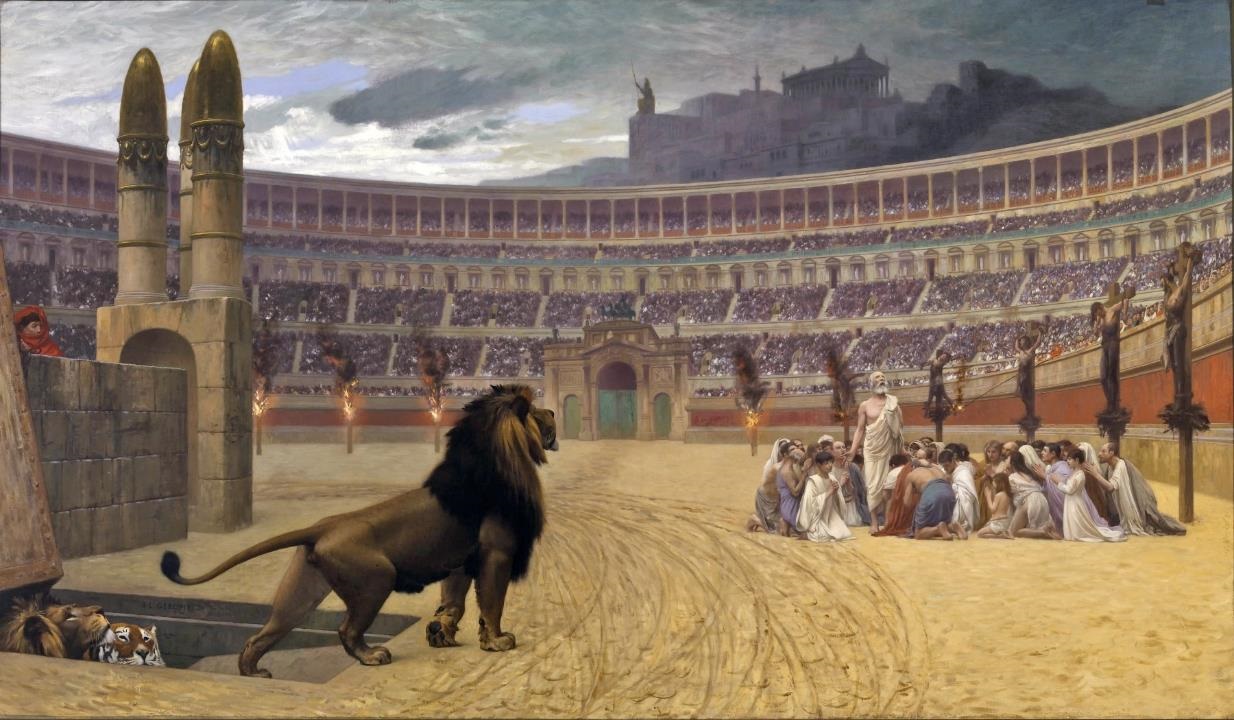 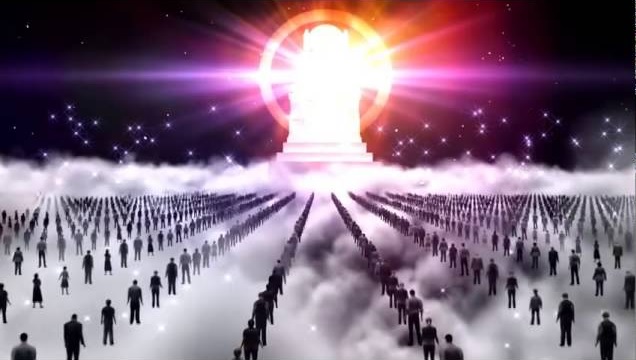 Persecution
Judgment
[Speaker Notes: The Christian Martyrs' Last Prayer, by Jean-Léon Gérôme (1883)
https://g3min.org/john-gill-the-great-white-throne-judgment/]
Rev 20:11-15
11 Then I saw a great white throne and him who was seated on it. . . . 12 And I saw the dead, great and small, standing before the throne, and books were opened. Then another book was opened, which is the book of life. . . .  15 And if anyone's name was not found written in the book of life, he was thrown into the lake of fire.
Dan 7:25
. . . and the saints shall be given into his hand for a time, times, and half a time
2 Tim 3:12
all who desire to live a godly life in Christ Jesus will be persecuted,
Phil 1:29
For it has been granted to you that for the sake of Christ you should not only believe in him but also suffer for his sake,
Persecution
Judgment
Saint of the Most High

Acknowledge “God is the God of gods and Lord of kings, and a revealer of mysteries” (Dan 2:47).
Worship and serve no other God (Dan 3:28).
Tell others what he has done for you (Dan 4:2).
When Facing Persecution

Seek counseling and fellowship with other believers  (Dan 2:17)
Seek God’s will from his word (Dan 9:2)
Seek God’s comfort through prayer (Dan 6:2)
Overcome uncertainty and anxiety for today by acknowledging God’s sovereignty and understanding his kingdom is everlasting.